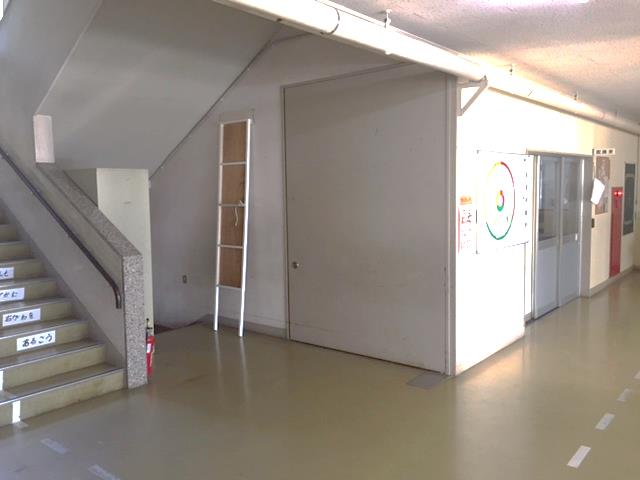 給食室前
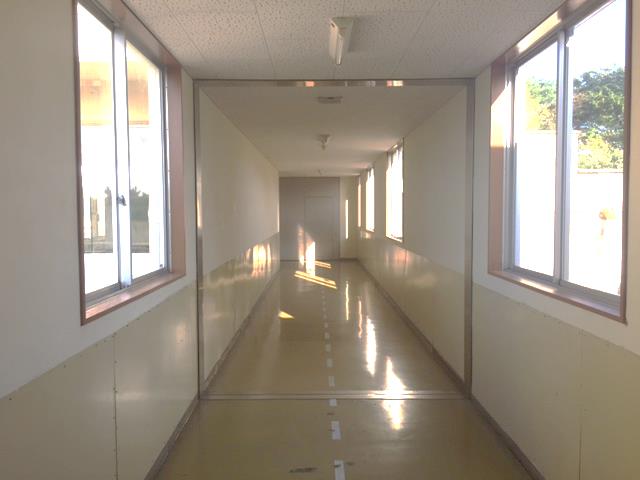 1号校舎に行くろうか
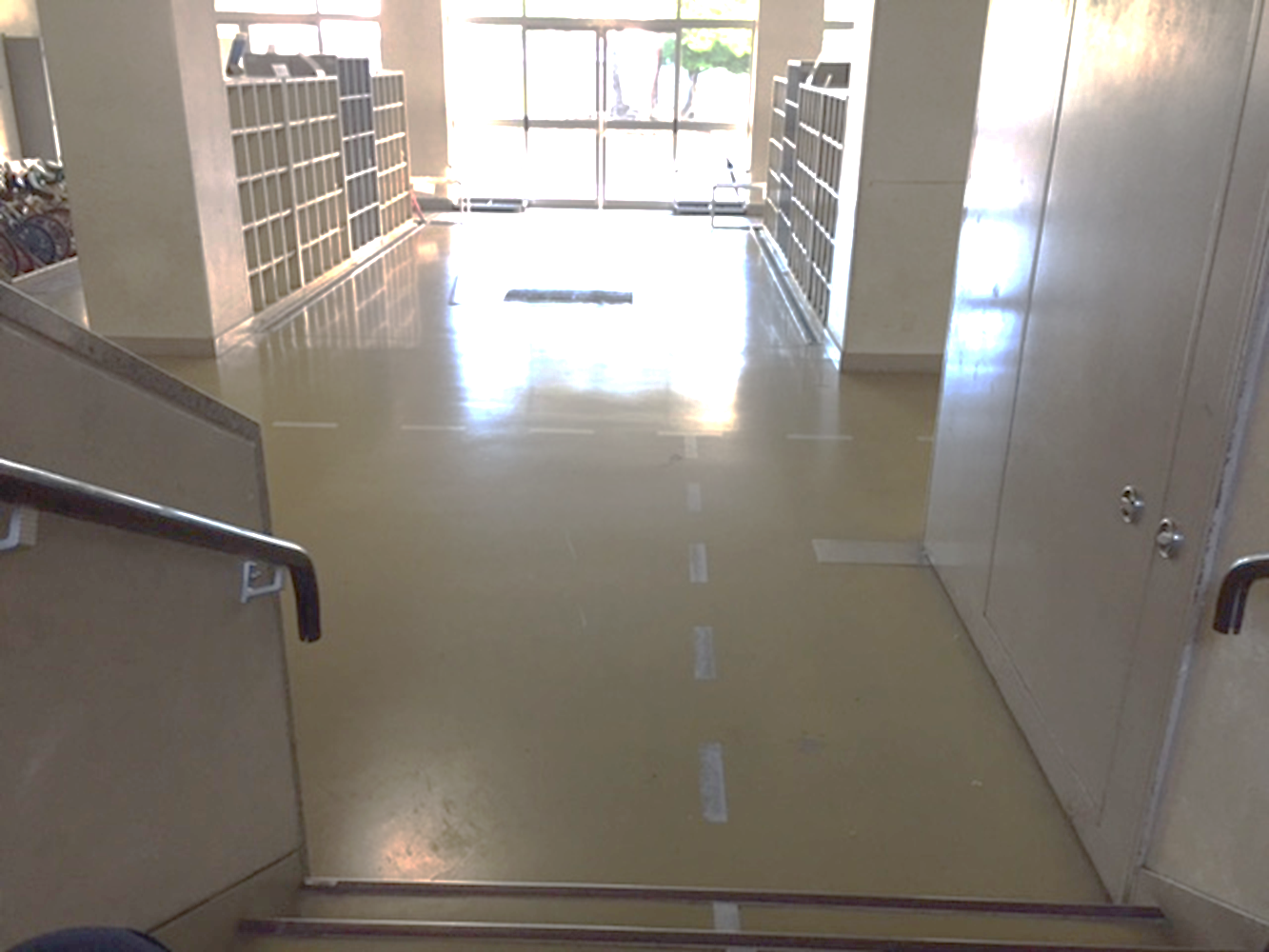 昇降口
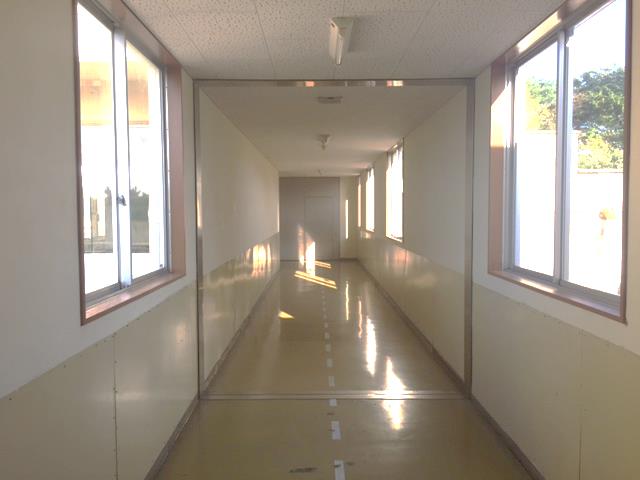 1号校舎に行くろうか
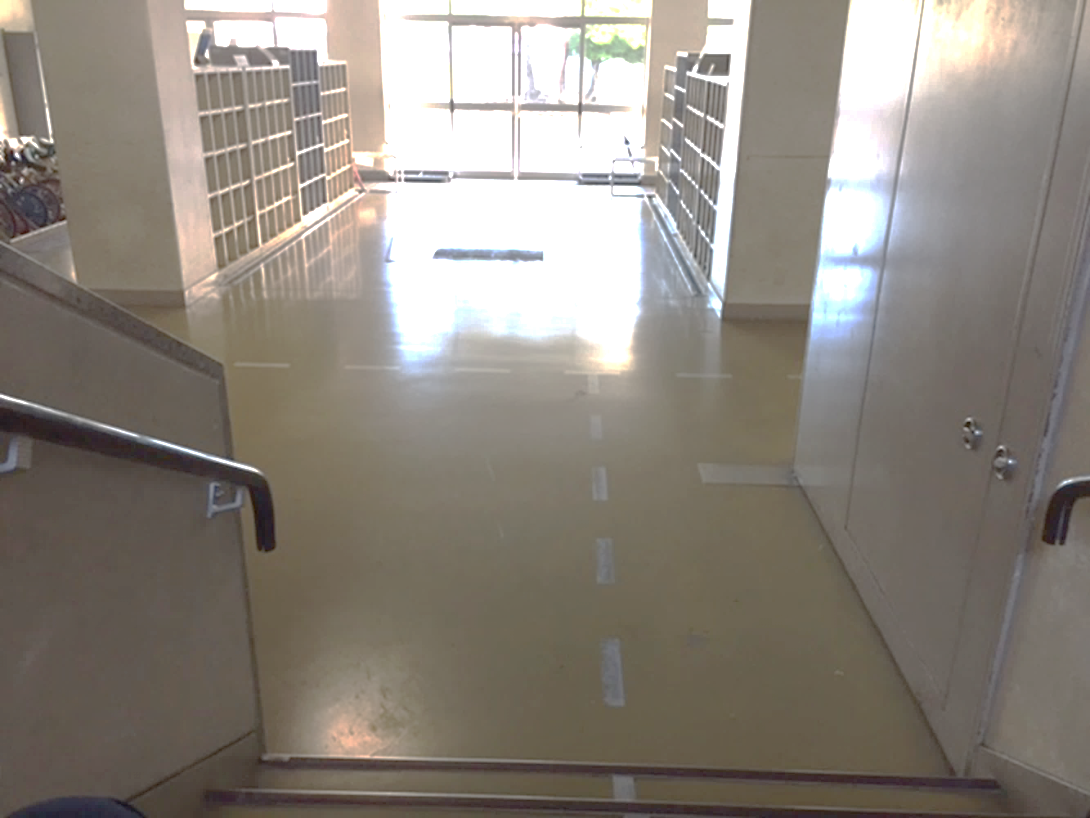 昇降口